Department plants and crops
Laboratory of Phytopathology
From crop protection to bio-inspired plant health management
Monica Höfte – June 2, 2022
Chemical Crop protection
3
Pesticides in European agriculture
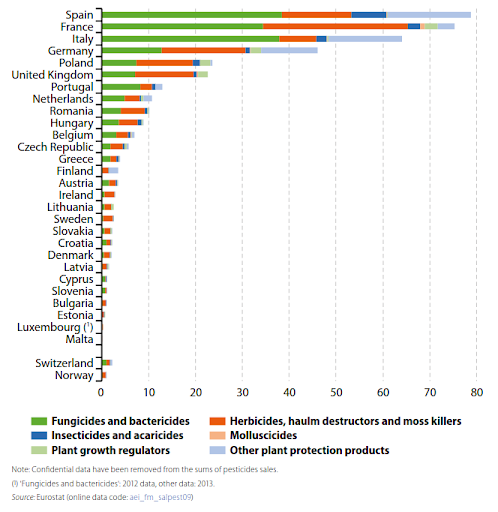 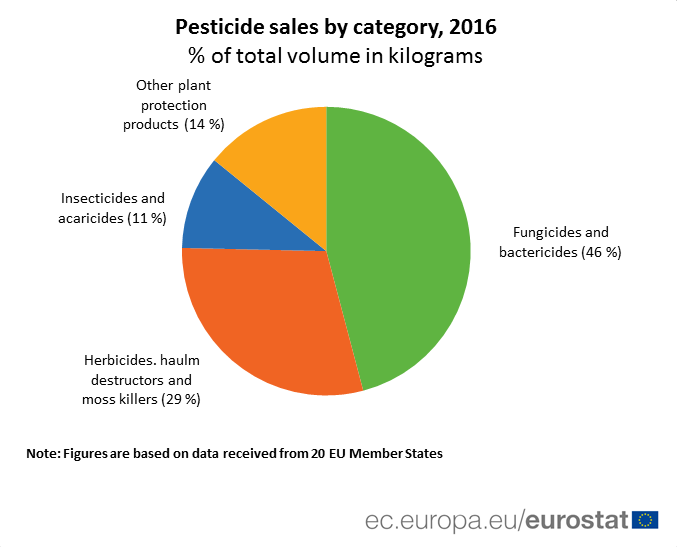 Millions of kg
Maritime climate with humid summers – conducive for fungal diseases
4
Problems
Benefits
Environmental issues
Toxicity 
Residues in the end product
Resistance development
Non-renewal of approval of active substances
No new chemistry in the pipeline
Food security: increase yield
Food safety: protection against mycotoxins
Ease of use
Cheap
In some crops: large return on investment
5
Benefits
Problems
Environmental issues
Toxicity 
Residues in the end product
Resistance development
Non-renewal of approval of active substances
No new chemistry in the pipeline
Food security: increase yield
Food safety: protection against mycotoxins
Ease of use
Cheap
In some crops: large return on investment
6
Resistent pathogens, pests and weeds
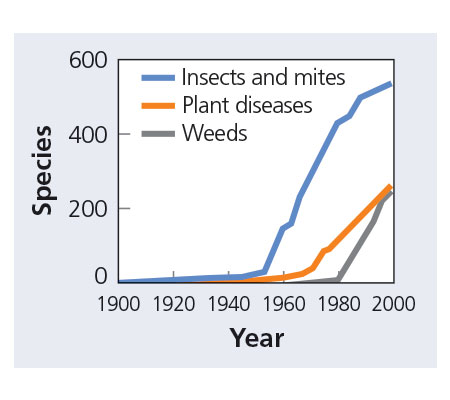 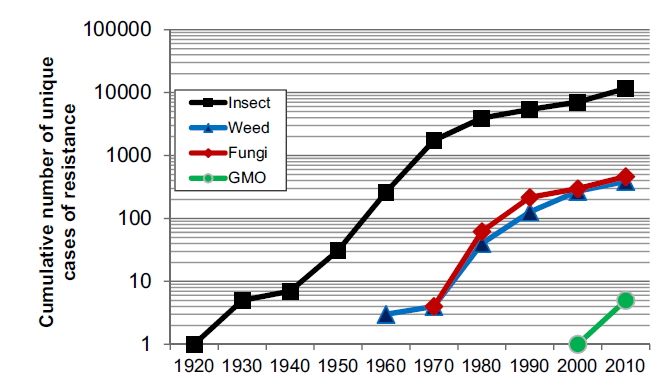 Source: Pesticide Biochemistry and Physiology 121: 122-128
Case study - wheat
Wheat production
France in 2019
5.3 million ha
40.6 million ton
France in 2020
4.5 million ha
30.1 million ton
Why this difference?
9
Source: FAOSTAT 2020
Zymoseptoria tritici
Up to 50% yield losses during severe epidemics
70% of the estimated volume of  fungicides used on cereals in Europe 
Huge return on investment
Spraying cost = 100 Euro/ha 
Yield boost: 2.5 ton/ha
France: added value ~ 2400 million Euro
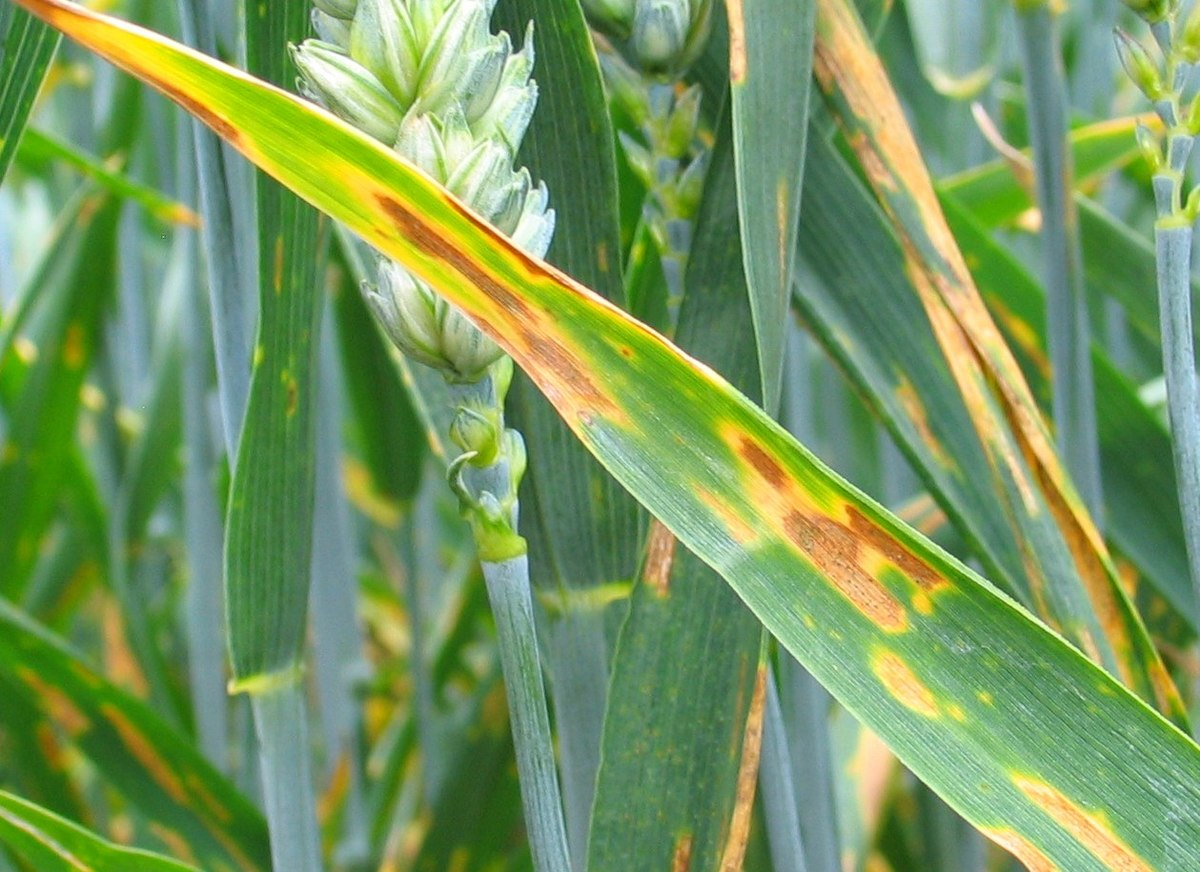 Fones and Gurr 2015 Fungal Genetics and Biology 79: 3-7
10
Wheat yield and fungicide use in the UK 1960-2013
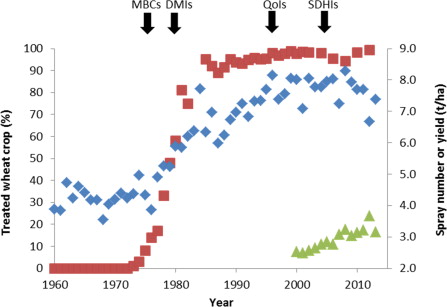 Resistance to MBCs,  DMIs, QoIs and SDHIs has been observed in the major wheat pathogen Zymoseptoria tritici
Blue: wheat yield
Red: Percentage of crops sprayed with fungicides
Green: Average number of sprays per season
11
Lucas et al. 2015 Advances in Applied Microbiology 90: 29-92
Pesticide use in France
Potato
Grapevine
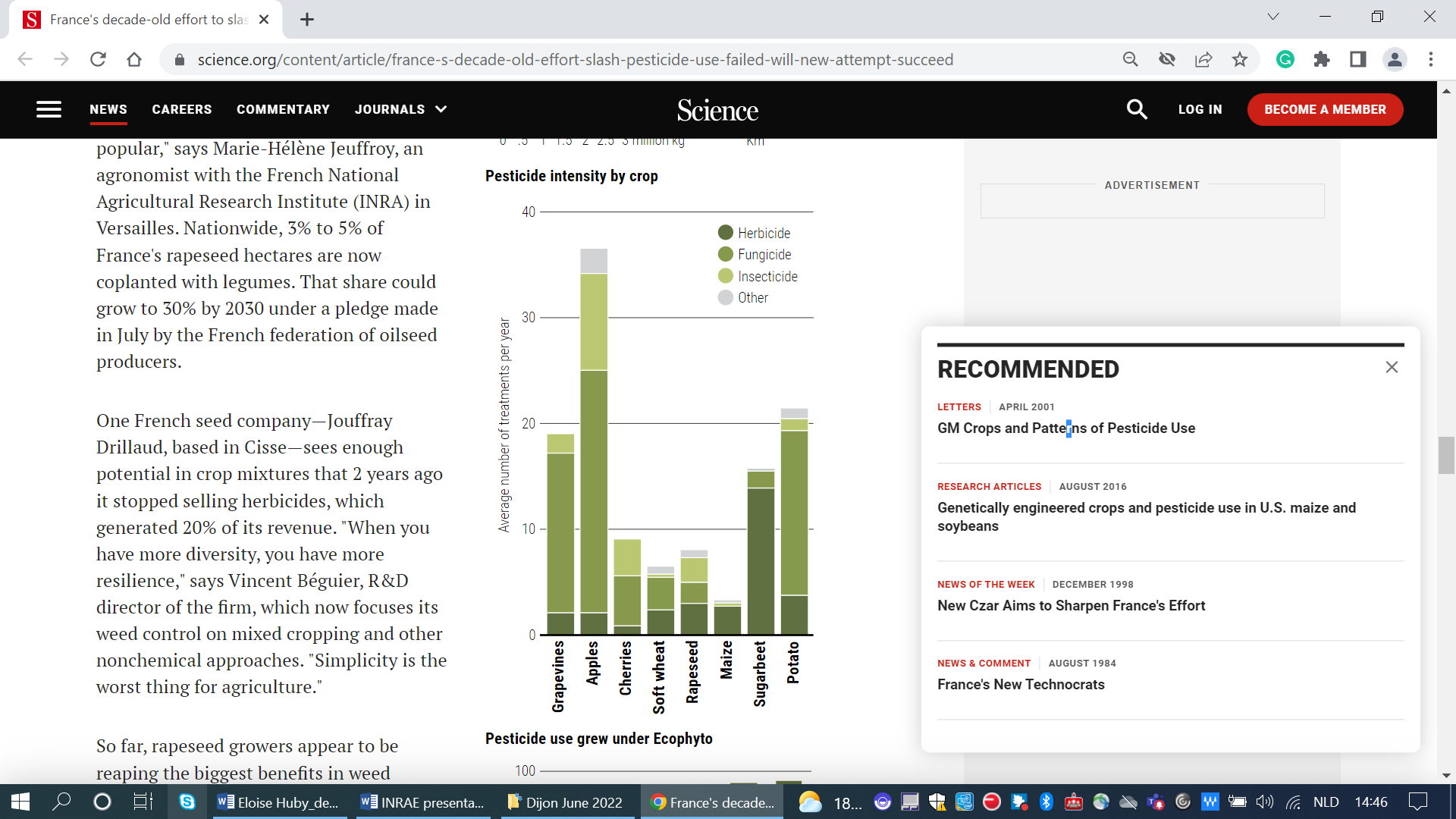 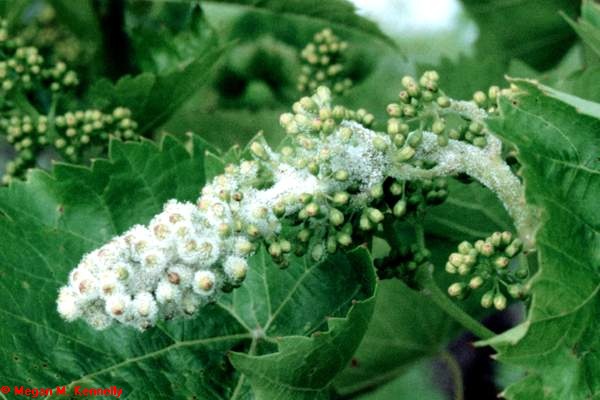 Plasmopara viticola
Phytophthora infestans
Apple
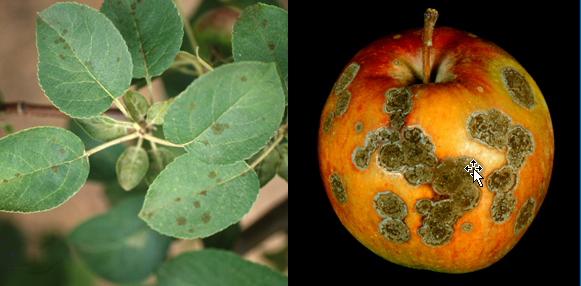 Venturia inaequalis
12
https://www.science.org/content/article/france-s-decade-old-effort-slash-pesticide-use-failed-will-new-attempt-succeed
The big three – agricultural superbugs
Leaf pathogens with similar life cycles
Polycyclic diseases
High genomic plasticity
Large population size/high genetic diversity
Multiple fungicide applications needed on susceptible varieties
High risk for resistance development
Difficult to control in organic agriculture – heavy reliance on copper
13
Phytophthora  infestans genotypes
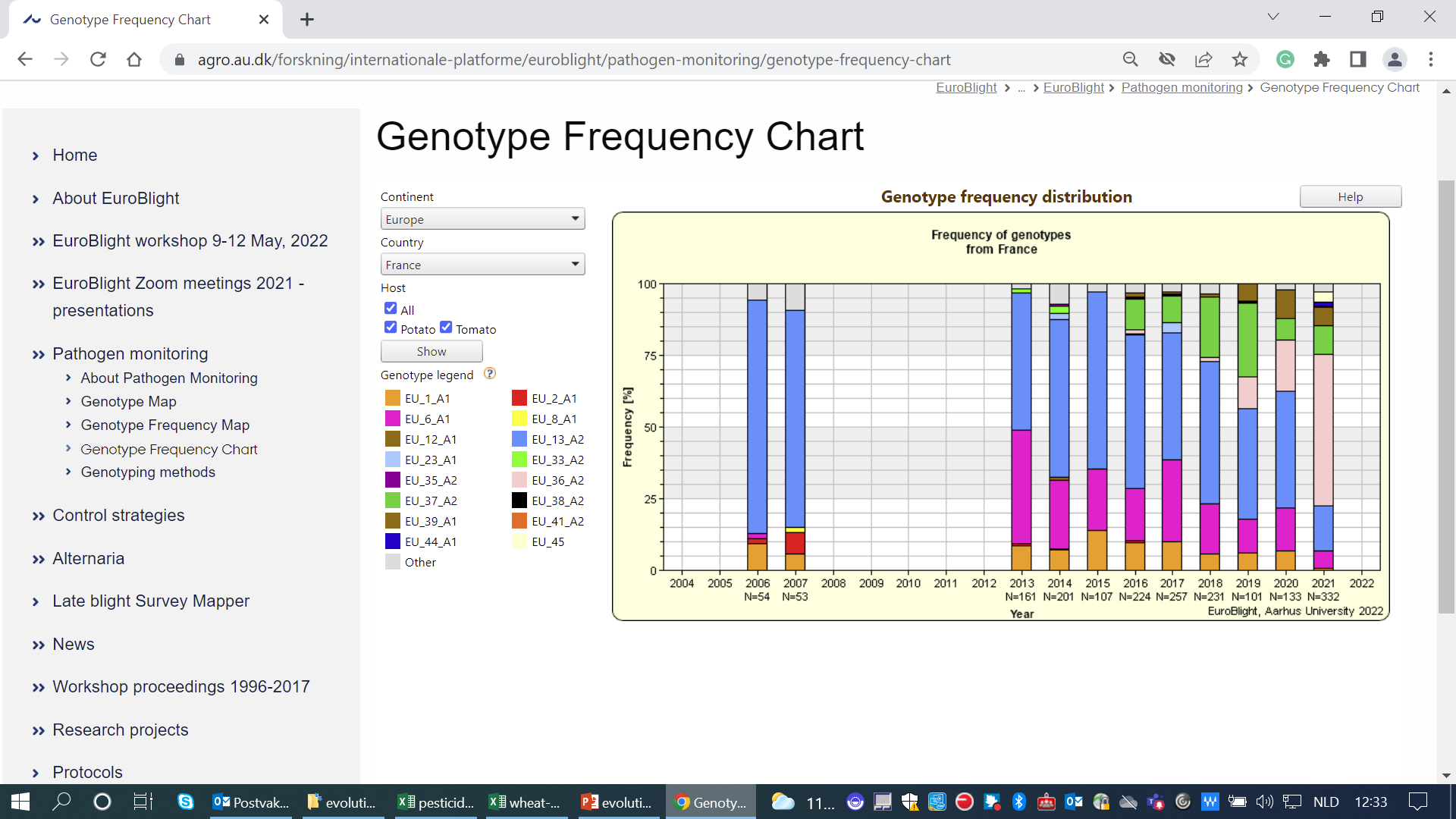 blue: resistance against metalaxyl and breakdown of resistance in Stirling 
green: reduced sensitivity for  fluazinam, fit and aggressive
Light pink: very aggressive new clone
14
Data: Euroblight
Potato production in Europe
Value of potato production in Europe-27 in 2020
12.3 billion Euro (France: 3.4 billion Euro)
1.7 million ha (France: 214,000 ha)
55.3 million ton (France: 8.7 million ton)

Cost of Phytophthora infestans control
~50 Euro per spray per ha
Depending on the weather conditions 10 to 15 sprays are needed
Cost is about 1 billion Euro
Data: Eurostat Statistics explained
15
Organic potato production
32,536 ha in Europe-27 in 2019 (France 3,981 ha)
Yields are about 50% lower than in conventional farming
Heavy reliance on copper sprays
Low disease pressure year: 4 sprays needed
High disease pressure year: 10 sprays needed
100% losses can occur in countries where copper is prohibited
16
Transition to plant health
17
Transition in the management of diseases and pests
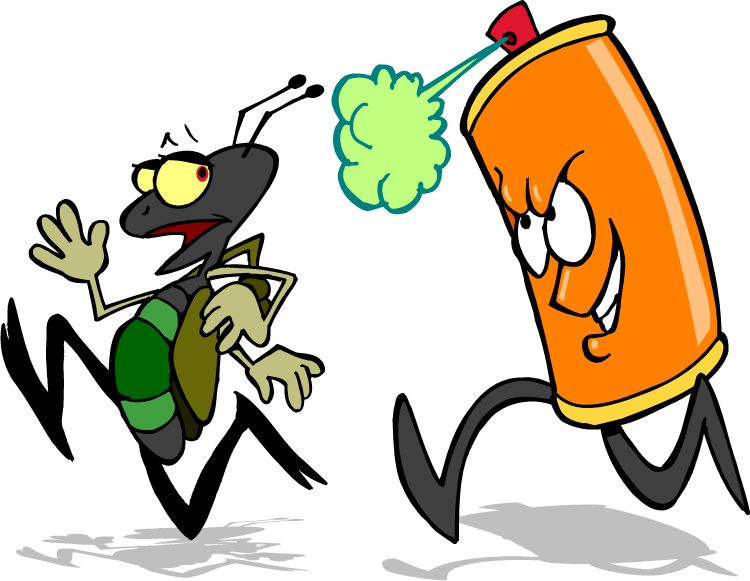 Chemical crop protection
Kill the pest/pathogen
Reduce pest/pathogen population levels
Integrated pest management
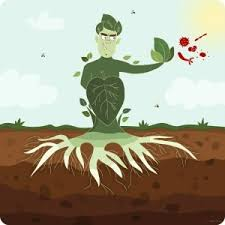 (Agro-)Ecological crop protection
Strenghten the plant
18
Cartoon: Royal Brinkman
(Agro-)ecological crop protection
Based on preventive systemic approach and the design of a “healthy” agro-ecosystem
Fostering soil health and growing healthy plants
Increasing beneficial populations and reducing pest populations
Pest management strategies are based on sanitation, habitat manipulation and conservation biological control
Curative techniques, including the use of synthetic pesticides, are a last resort (= difference with organic farming)
19
Transition toward sustainable intensification
“Increase overall system performance without net environmental cost”

Efficiency: make better use of resources within existing farm configurations            Precision farming, Decision Support Systems, ..

Substitution: Replacement of technologies and practices 
New crop varieties with tolerance to biotic and abiotic stress, biopesticides, plant defense stimulators, RNAi, ..

Redesign of agro-ecosystems: diversification to strenghthen resilience
20
Pretty, 2018 Science 362
Possible Transition scenarios
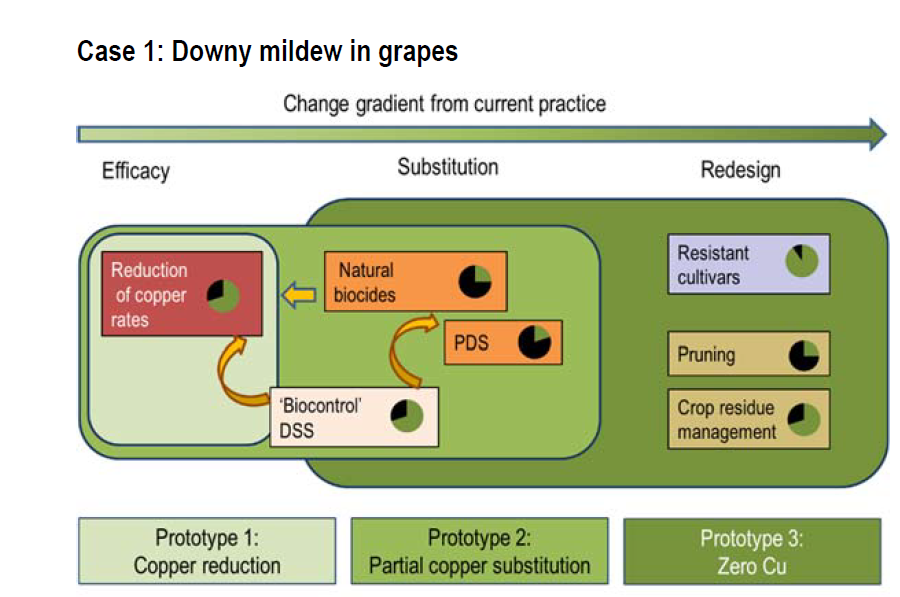 21
https://hal.inrae.fr/hal-02944872
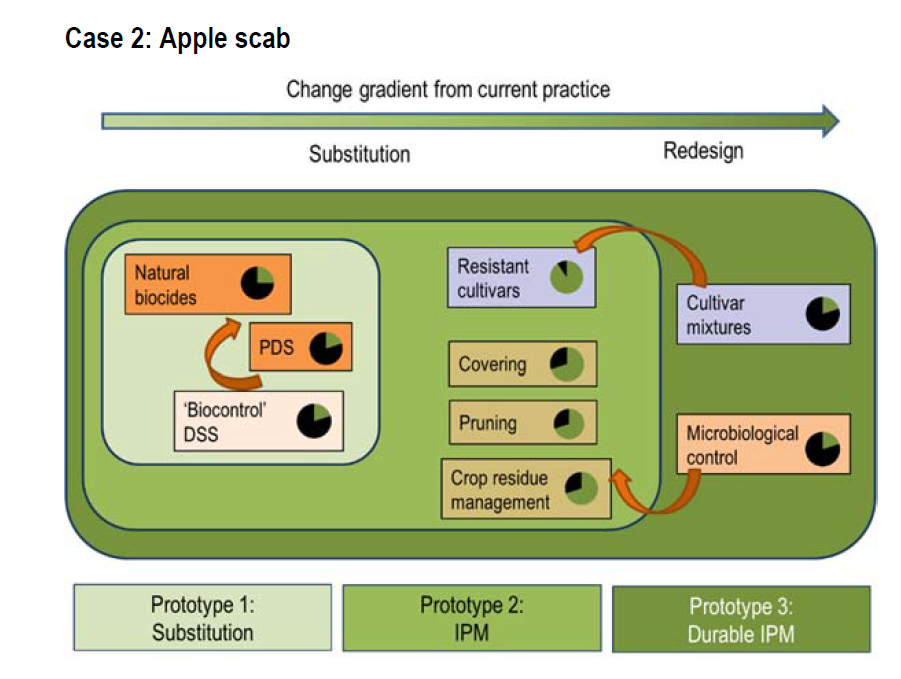 22
https://hal.inrae.fr/hal-02944872
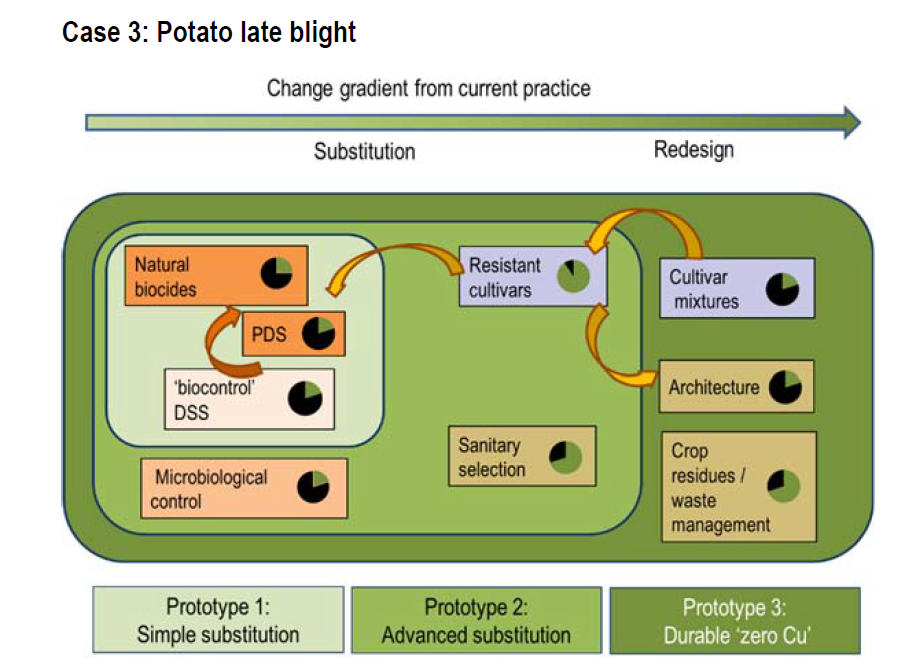 23
https://hal.inrae.fr/hal-02944872
Take home message
Sustainable intensification (efficiency, substitution, redesign) is essential to meet the global demands for agricultural food crops
The current agricultural system is mainly based on monoculture of a limited number of crops with low genetic diversity
This system is very vulnerable to pathogens, weeds and pests
New or more aggressive pathogens can suddenly emerge, disperse worldwide and are very difficult to control
The same is true for weeds and pests
24
Take home message
Pesticides guarantee high yields in vulnerable crops but pesticide resistance is becoming a major problem 
Crop protection is shifting from “killing the pathogen” to “plant health”
But aggressive pathogens, weeds and pests (comparable with superbugs in medicine) can only be kept under control with a diversified toolbox of solutions
Decisions about food production need to be pragmatic and evidence-based, rather than ideological
25
Monica HöfteProf., head of laboratory of PhytopathologyDepartment of plants and cropsE	monica.hofte@ugent.beT	+32 9 264 60 17	www.ugent.be
Ghent University@ugentGhent University
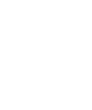 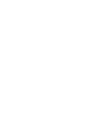 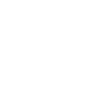